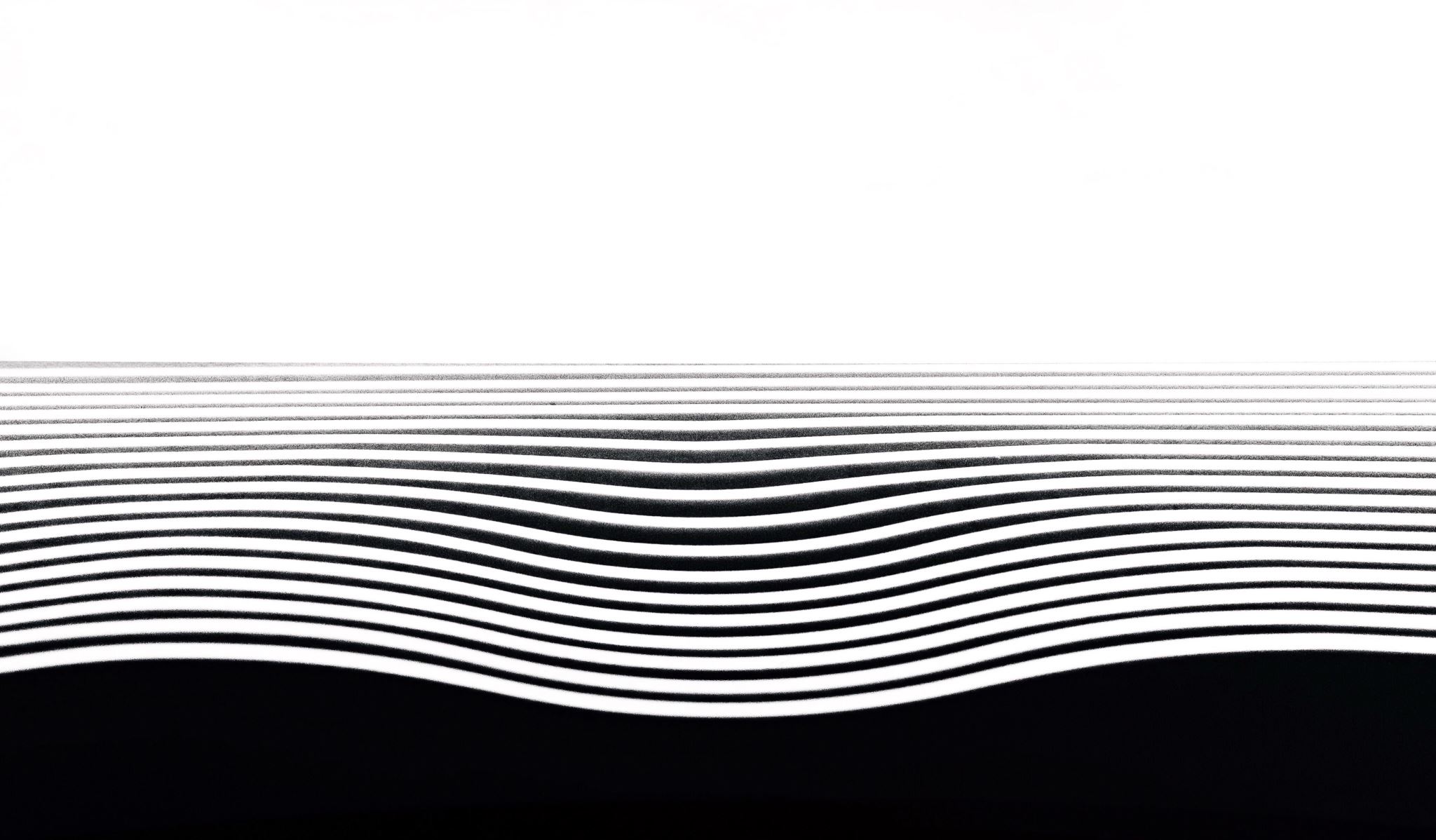 “if anyone speaks”
1 Peter 4:11
1 Peter 4:10-11, NKJV
“10 As each one has received a gift, minister it to one another, as good stewards of the manifold grace of God. 11 If anyone speaks, let him speak as the oracles of God. If anyone ministers, let him do it as with the ability which God supplies, that in all things God may be glorified through Jesus Christ, to whom belong the glory and the dominion forever and ever. Amen”
2
[Speaker Notes: 1 Pet. 4:10 -  As each one has received a gift, minister it to one another, as good stewards of the manifold grace of God. 1
1 Pet. 4:11 -  If anyone speaks, let him speak as the oracles of God. If anyone ministers, let him do it as with the ability which God supplies, that in all things God may be glorified through Jesus Christ, to whom belong the glory and the dominion forever and ever. Amen.]
Introduction
God has given man the great power of speech
It is powerful - James 3:2-5
It can be used for good or evil - James 3:6-12
It elevates us above the rest of God’s creation
A sign that man is made in God’s image - Genesis 1:26, 28; 2:16, 23
“And God said…” - Genesis 1:3, 6, 9, 11, 14, 20, 24, 26, 28, 20
God will hold us accountable for our speech
Matthew 12:36
Let us strive to speak “words of truth and soberness”
 Acts 26:25
3
[Speaker Notes: Jas. 3:2-5 - For in many things we offend all. If any man offend not in word, the same is a perfect man, and able also to bridle the whole body. 3 Behold, we put bits in the horses' mouths, that they may obey us; and we turn about their whole body. 4 Behold also the ships, which though they be so great, and are driven of fierce winds, yet are they turned about with a very small helm, whithersoever the governor listeth. 5 Even so the tongue is a little member, and boasteth great things. Behold, how great a matter a little fire kindleth! 
Jas. 3:6-12 - And the tongue is a fire, a world of iniquity: so is the tongue among our members, that it defileth the whole body, and setteth on fire the course of nature; and it is set on fire of hell. {course: Gr. wheel} 7 For every kind of beasts, and of birds, and of serpents, and of things in the sea, is tamed, and hath been tamed of mankind: 8 But the tongue can no man tame; it is an unruly evil, full of deadly poison. 9 Therewith bless we God, even the Father; and therewith curse we men, which are made after the similitude of God. 10 Out of the same mouth proceedeth blessing and cursing. My brethren, these things ought not so to be. 11 Doth a fountain send forth at the same place sweet water and bitter?  12 Can the fig tree, my brethren, bear olive berries? either a vine, figs? so can no fountain both yield salt water and fresh.
Gen. 1:26, 28 - And God said, Let us make man in our image, after our likeness: and let them have dominion over the fish of the sea, and over the fowl of the air, and over the cattle, and over all the earth, and over every creeping thing that creepeth upon the earth. 28 And God blessed them, and God said unto them, Be fruitful, and multiply, and replenish the earth, and subdue it: and have dominion over the fish of the sea, and over the fowl of the air, and over every living thing that moveth upon the earth.
Gen. 2:16, 23 - And the LORD God commanded the man, saying, Of every tree of the garden thou mayest freely eat: 23 And Adam said, This is now bone of my bones, and flesh of my flesh: she shall be called Woman, because she was taken out of Man. 24 Therefore shall a man leave his father and his mother, and shall cleave unto his wife: and they shall be one flesh.
Matt. 12:36 - But I say unto you, That every idle word that men shall speak, they shall give account thereof in the day of judgment.
Acts 26:19-29 - Whereupon, O king Agrippa, I was not disobedient unto the heavenly vision: 20 But shewed first unto them of Damascus, and at Jerusalem, and throughout all the coasts of Judaea, and then to the Gentiles, that they should repent and turn to God, and do works meet for repentance. 21 For these causes the Jews caught me in the temple, and went about to kill me. 22 Having therefore obtained help of God, I continue unto this day, witnessing both to small and great, saying none other things than those which the prophets and Moses did say should come: 23 That Christ should suffer, and that he should be the first that should rise from the dead, and should shew light unto the people, and to the Gentiles. 24 And as he thus spake for himself, Festus said with a loud voice, Paul, thou art beside thyself; much learning doth make thee mad. 25 But he said, I am not mad, most noble Festus; but speak forth the words of truth and soberness. 26 For the king knoweth of these things, before whom also I speak freely: for I am persuaded that none of these things are hidden from him; for this thing was not done in a corner. 27 King Agrippa, believest thou the prophets? I know that thou believest. 28 Then Agrippa said unto Paul, Almost thou persuadest me to be a Christian. 29 And Paul said, I would to God, that not only thou, but also all that hear me this day, were both almost, and altogether such as I am, except these bonds.
“And God said” - found in 30 verses of the Bibles
“God said” - found in 43 verses of the Bible]
Let Him Speak Scripturally - 1 Peter 4:11
By knowing the content of the scriptures - Acts 17:11
By honoring the inspiration of the scriptures
2 Timothy 3:16-17; 1 Corinthians 2:4-5, 13
By honoring the authority of the scriptures
1 Corinthians 14:37; 1 Thessalonians 2:13
By honoring the sanctity of the scriptures
Revelation 22:8-9; 2 Timothy 3:15-16
“If anyone peaks”
“If anyone peaks”
4
[Speaker Notes: 1 Pet. 4:11 - If any man speak, let him speak as the oracles of God; if any man minister, let him do it as of the ability which God giveth: that God in all things may be glorified through Jesus Christ, to whom be praise and dominion for ever and ever. Amen.

Oracles - 
Acts 17:11- These were more noble than those in Thessalonica, in that they received the word with all readiness of mind, and searched the scriptures daily, whether those things were so.
2 Tim. 3:16-17 - All scripture is given by inspiration of God, and is profitable for doctrine, for reproof, for correction, for instruction in righteousness: 17 That the man of God may be perfect, throughly furnished unto all good works.
1 Cor. 2:4-5, 13 - And my speech and my preaching was not with enticing words of man's wisdom, but in demonstration of the Spirit and of power: 5 That your faith should not stand in the wisdom of men, but in the power of God. 13 Which things also we speak, not in the words which man's wisdom teacheth, but which the Holy Ghost teacheth; comparing spiritual things with spiritual.
1 Cor. 14:37 - If any man think himself to be a prophet, or spiritual, let him acknowledge that the things that I write unto you are the commandments of the Lord.
1 Thess. 2:13 - For this cause also thank we God without ceasing, because, when ye received the word of God which ye heard of us, ye received it not as the word of men, but as it is in truth, the word of God, which effectually worketh also in you that believe.
Rev. 22:8-9 -  And I John saw these things, and heard them. And when I had heard and seen, I fell down to worship before the feet of the angel which shewed me these things. 9 Then saith he unto me, See thou do it not: for I am thy fellowservant, and of thy brethren the prophets, and of them which keep the sayings of this book: worship God.
2 Tim. 3:15-16 - 5 And that from a child thou hast known the holy scriptures, which are able to make thee wise unto salvation through faith which is in Christ Jesus. 16 All scripture is given by inspiration of God, and is profitable for doctrine, for reproof, for correction, for instruction in righteousness:
Definition of sanctity
1 : holiness of life and character : godliness
2a : the quality or state of being holy or sacred : inviolability]
Let Him Speak With Purity - Colossians 3:8
Filthy speech reveals a corrupt mind - Matt. 12:34-35
Filthy speech reveals a mind that is too lazy to learn wholesome words - 1 Timothy 6:3-5
Filthy speech reveals a mind insensitive to the feelings of others and void of love for others
2 Timothy 2:16; Ephesians 4:15; 2 Timothy 1:13
Filthy speech reveals an insecure mind that wants attention not sought by Christians - Matthew 6:1-8
“If anyone peaks”
5
[Speaker Notes: Col. 3:810 - But now ye also put off all these; anger, wrath, malice, blasphemy, filthy communication out of your mouth. 9 Lie not one to another, seeing that ye have put off the old man with his deeds; 10 And have put on the new man, which is renewed in knowledge after the image of him that created him:
Matt. 12:34-35 - O generation of vipers, how can ye, being evil, speak good things? for out of the abundance of the heart the mouth speaketh. 35 A good man out of the good treasure of the heart bringeth forth good things: and an evil man out of the evil treasure bringeth forth evil things.
1 Tim. 6:3-5 - If any man teach otherwise, and consent not to wholesome words, even the words of our Lord Jesus Christ, and to the doctrine which is according to godliness; 4 He is proud, knowing nothing, but doting about questions and strifes of words, whereof cometh envy, strife, railings, evil surmisings, 5 Perverse disputings of men of corrupt minds, and destitute of the truth, supposing that gain is godliness: from such withdraw thyself.
2 Tim. 2:16 - But shun profane and vain babblings: for they will increase unto more ungodliness. 
Eph. 4:15 - But speaking the truth in love, may grow up into him in all things, which is the head, even Christ:
2 Tim. 1:13 - Hold fast the form (pattern) of sound words, which thou hast heard of me, in faith and love which is in Christ Jesus.
Matt. 6:1-4 - Take heed that ye do not your alms before men, to be seen of them: otherwise ye have no reward of your Father which is in heaven. 2 Therefore when thou doest thine alms, do not sound a trumpet before thee, as the hypocrites do in the synagogues and in the streets, that they may have glory of men. Verily I say unto you, They have their reward. 3 But when thou doest alms, let not thy left hand know what thy right hand doeth: 4 That thine alms may be in secret: and thy Father which seeth in secret himself shall reward thee openly.
Matt. 6:5-8 - And when thou prayest, thou shalt not be as the hypocrites are: for they love to pray standing in the synagogues and in the corners of the streets, that they may be seen of men. Verily I say unto you, They have their reward. 6 But thou, when thou prayest, enter into thy closet, and when thou hast shut thy door, pray to thy Father which is in secret; and thy Father which seeth in secret shall reward thee openly. 7 But when ye pray, use not vain repetitions, as the heathen do: for they think that they shall be heard for their much speaking. 8 Be not ye therefore like unto them: for your Father knoweth what things ye have need of, before ye ask him.]
Let Him Speak Carefully - Colossians 4:6
As to what he speaks - Ephesians 4:25; Rev. 21:8
As to how he speaks - Prov. 25:11; 15:1; Titus 1:13
As to when he speaks - Eccl. 3:7; Acts 8:32; 18:9
As to where he speaks - 1 Cor. 14:34; Acts 13:45-46
As to why he speaks - Philippians 1:15-17; Gal. 1:10
As to whom he speaks - Matthew 28:19-20; 7:6-7
“If anyone peaks”
6
[Speaker Notes: Col. 4:6 -  Let your speech be alway with grace, seasoned with salt, that ye may know how ye ought to answer every man.
Eph. 4:25 - Wherefore putting away lying, speak every man truth with his neighbour: for we are members one of another.
Rev. 21:8 - But the fearful, and unbelieving, and the abominable, and murderers, and whoremongers, and sorcerers, and idolaters, and all liars, shall have their part in the lake which burneth with fire and brimstone: which is the second death. 
Prov. 25:11 - A word fitly spoken is like apples of gold in pictures of silver.
Prov. 15:11 - A soft answer turneth away wrath: but grievous words stir up anger.
Tit. 1:13 - This witness is true. Wherefore rebuke them sharply, that they may be sound in the faith;
Eccl. 3:7 - A time to rend, and a time to sew; a time to keep silence, and a time to speak; = “Silence is golden; but sometimes silence is just plain yellow”
Acts 8:32 -  The place of the scripture which he read was this, He was led as a sheep to the slaughter; and like a lamb dumb before his shearer, so opened he not his mouth:
Acts 18:9 - Then spake the Lord to Paul in the night by a vision, Be not afraid, but speak, and hold not thy peace: 
1 Cor. 14:34 - Let your women keep silence in the churches: for it is not permitted unto them to speak; but they are commanded to be under obedience, as also saith the law.
Acts 13:45-46 -  But when the Jews saw the multitudes, they were filled with envy, and spake against those things which were spoken by Paul, contradicting and blaspheming. 46 Then Paul and Barnabas waxed bold, and said, It was necessary that the word of God should first have been spoken to you: but seeing ye put it from you, and judge yourselves unworthy of everlasting life, lo, we turn to the Gentiles.
Phil. 1:15-17 - Some indeed preach Christ even of envy and strife; and some also of good will: 16 The one preach Christ of contention, not sincerely, supposing to add affliction to my bonds: 17 But the other of love, knowing that I am set for the defence of the gospel.
1 Thess. 2:5 - For neither at any time used we flattering words, as ye know, nor a cloke of covetousness; God is witness:
Gal. 1:10 - For do I now persuade men, or God? or do I seek to please men? for if I yet pleased men, I should not be the servant of Christ. 11 But I certify you, brethren, that the gospel which was preached of me is not after man.
Matt. 28:19-20 -  Go ye therefore, and teach all nations, baptizing them in the name of the Father, and of the Son, and of the Holy Ghost: 20 Teaching them to observe all things whatsoever I have commanded you: and, lo, I am with you alway, even unto the end of the world. Amen.
Matt. 7:6-7 - Give not that which is holy unto the dogs, neither cast ye your pearls before swine, lest they trample them under their feet, and turn again and rend you. 7 Ask, and it shall be given you; seek, and ye shall find; knock, and it shall be opened unto you:]
CONCLUSION
Speak With Purity
Speak Carefully
Speak Scripturally
“If anyone speaks, let him speak as the oracles of God”
7
Alien sinners must…
Hear the Gospel – Romans 10:17
Believe the Gospel – John 8:24
Repent of Your Sins – Acts 17:30
Confess Your Faith in Christ Before Men – Matthew 10:32
Be Baptized in Water to Wash Away Thy Sins – Acts 2:38
Erring children of God must…
Repent & Pray for Forgiveness – Acts 8:21-23
Christians must live “faithful unto death”
Revelation 2:10
“…what shall we do?” Acts 2:37
8
[Speaker Notes: Acts 2:37 - Now when they heard this, they were pricked in their heart, and said unto Peter and to the rest of the apostles, Men and brethren, what shall we do?
Rom. 10:17 - So then faith cometh by hearing, and hearing by the word of God.
Jn. 8:24 -  I said therefore unto you, that ye shall die in your sins: for if ye believe not that I am he, ye shall die in your sins.
Acts. 17:30-31 - And the times of this ignorance God winked at; but now commandeth all men every where to repent: 31 Because he hath appointed a day, in the which he will judge the world in righteousness by that man whom he hath ordained; whereof he hath given assurance unto all men, in that he hath raised him from the dead.
Matt. 10:32 - Whosoever therefore shall confess me before men, him will I confess also before my Father which is in heaven.
Acts 2:38 - When Peter said unto them, Repent, and be baptized every one of you in the name of Jesus Christ for the remission of sins, and ye shall receive the gift of the Holy Ghost
Acts 8:21-23 - Thou hast neither part nor lot in this matter: for thy heart is not right in the sight of God. 22 Repent therefore of this thy wickedness, and pray God, if perhaps the thought of thine heart may be forgiven thee. 23 For I perceive that thou art in the gall of bitterness, and in the bond of iniquity.
Rev. 2:10 - Fear none of those things which thou shalt suffer: behold, the devil shall cast some of you into prison, that ye may be tried; and ye shall have tribulation ten days: be thou faithful unto death, and I will give thee a crown of life.]